Professional Curiosity– 7 Minute Briefing
Professional Curiosity - 7 MINUTE BRIEFING - To be shared at Team Meetings
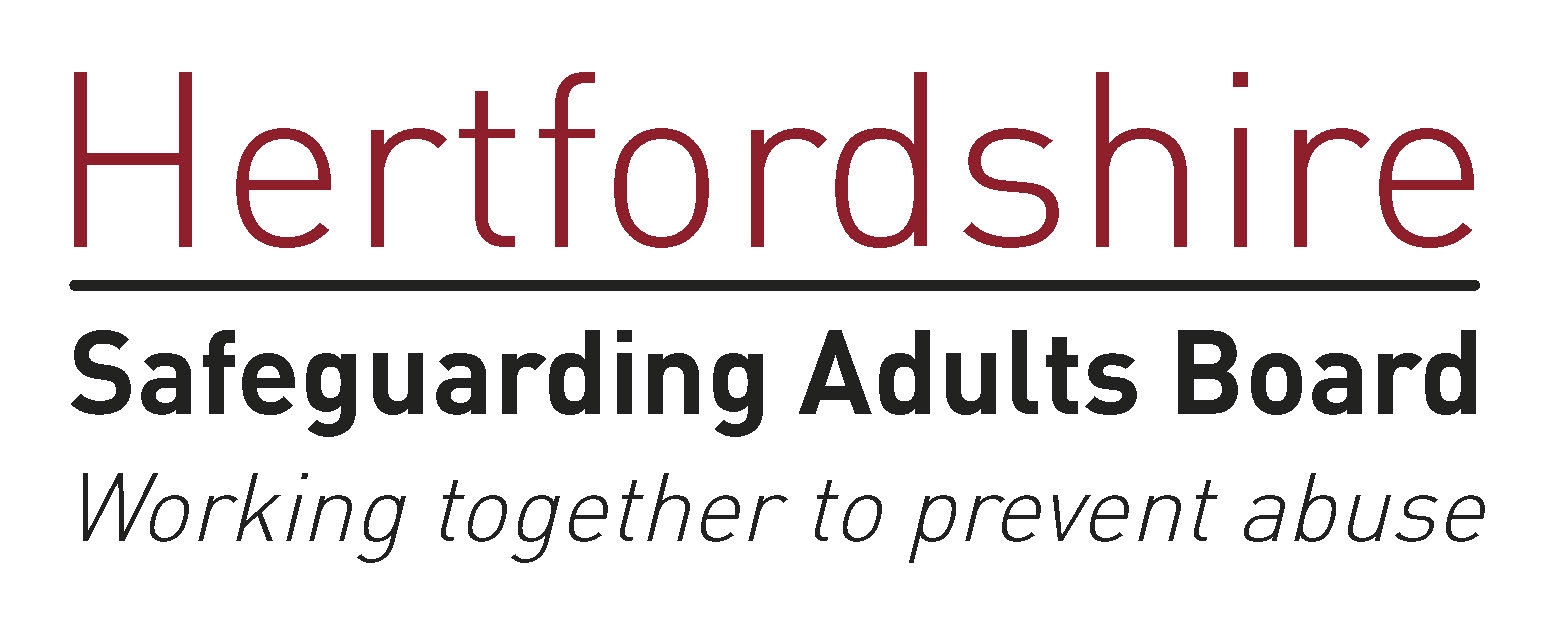 What can you do?
Attend good quality training; access management support/supervision; remain diligent; do not rely on the opinion of only one person; check the source of the information given to you; have a reflective approach; develop skills to hold difficult conversations
In practice, professional curiosity involves multi-agency working, collating information from different sources, applying different perspectives and seeking to understand
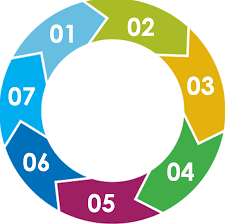 Some key practice points: 
•Look and listen
•Ask questions and act
•Explore more to understand fully
•Anticipate, do not presume or assume
Barrier: Professional Deference
Always outline your concerns to your manager/supervisor/ other professionals
Barrier: Confidence in managing tension
Keep to the topic you want to explore; do not be diverted by family disagreements/aggression
More key practice points: 
•Deeper enquiry
•Listen to your gut feeling?
•Be flexible and open minded
•See the whole picture and beyond 
Think the unthinkable and believe the unbelievable
Barrier: Rule of Optimism
Rationalise away new or escalating risk despite clear evidence to the contrary
Barrier: Normalisation
Taking ideas and actions as ‘normal’; if they are seen as normal they cease to be questioned
Barrier: Disguised compliance
Appearance of cooperating to avoid raising concerns; using diversion/smoke screening; hostile/aggressive behaviour; non engagement. 
Focus on outcomes rather than processes
Establish facts and gather evidence